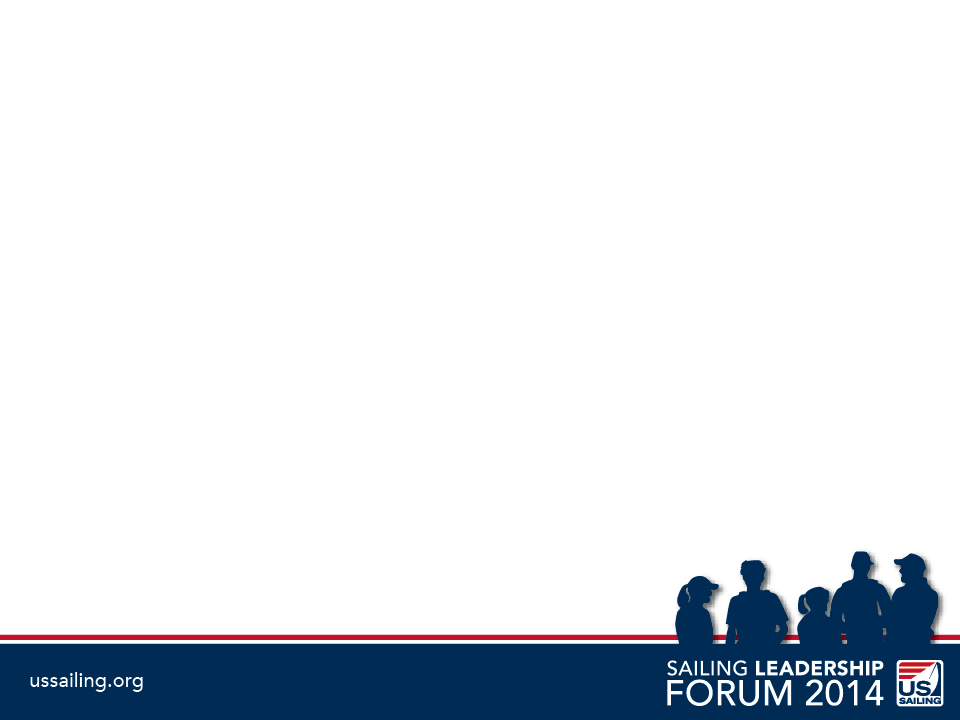 One Design Tuning
Mike Ingham
Universal
Applicable to all one design classes
Theoretical
Explains theory behind sail shape
Theory of tuning to those shapes
Yet practical
Rules of thumb that you can use
Side to Side Symmetry –Set Up
To keel
Measure
Ladder and string
Photo
To deck
Level boat to deck
Plumb line
Ideally both
but photo of keel if can’t have it all
Keep Symmetry - Tuning
Uppers just taught
Ensures mast not falling off
Balance = Rake
Rake back
Center effort aft
More helm
Rake forward
Center effort fwd
Less helm (or even push)

Think Windsurfer
Rake to Balance Helm
Looking for light to neutral helm
At optimum heel
None (0 deg) round bottom dinghy
Slight heel (5deg) hard chine, keel boat, scow, cat

A lot of helm is bad
Negative (pushing) helm is bad
Very slight helm ok only if have efficient rudder
Rake =Forestay
Forestay
length controls rake

Deck/ butt uppers
As does deck/ butt lever along with upper tension
Sail Shape
Broad seam
Shape built into sail, can’t change much

Luff curve (main)
Control shape by bending/ straightening mast
Shape pushed in or pulled out along luff
Luff hollow (jib)
Control shape w/ forestay sag
Shape pushed in or pulled out along luff

Mostly effects front 1/3 of the main
Mast Bend & Luff Curve
Typical one design might have 3” of luff curve
Might start with “pre-bend” at 1 ½” (half luff curve)
=Good all around shape
Shape =combo of luff curve pushed into sail and broad seam
Bend mast more
Flattens sail and opens leach 
=Depower
Bend beyond 3” 
=Over-bend wrinkles (“inversion”)
Mast Bend Tuning –For/ Aft
Combination of forces from
Deck/ mast step geometry
Deck step =compression
Through deck =lever
Spreader sweep
More sweep = more bend
Upper/ lower ratio
Tighter uppers are relative to lowers = more bend
Mast Bend Control –For/ Aft
Backstay
Mainsheet
Vang
Cunningham

Tighten any of these helps bend the mast
	=Depower
Mast Bend Tuning -Sag
Uppers leeward firm
Keeps mast centered
Lower controls sag
Ease for more sag=power up
Because “scoop” effect
And pushes luff curve into sail
Like straighten for aft
Lowers control top
Lever of mast below 
The straighter side to side low
=more tip sag
=depower by spilling the top
Mast Bend Tuning -Sag
Spreaders
Longer helps push center of mast to leeward
But also helps prevent too much sag
Forestay Sag & Luff Hollow
Typical one design might have 2” of luff hollow
Might start with forestay sag at 1” (half luff hollow)
=Good all around shape
Shape =combo of luff hollow pulled into sail and broad seam
Tighter forestay
Flattens jib=Depower
Most depower with straight fores
Can loosen beyond 2”
Fuller jib =more power
Too much (2x luff hollow”) and front of jib “knuckles”
Forestay Sag - Tune
Uppers
Tighten uppers =less sag
Mast step/ deck geometry
Butt aft or shims behind at deck =more sag
Forestay Sag - Control
Controls
Backstay
Mainsheet
Vang
Cunningham

Tighten These
Tighter forestay = less sag =depower
This Coaching is About Tuning
Tuning is
Balance
Mast bend
Forestay sag
Tuning Tools Are
Forestay
Uppers
Lowers
Mast step/ partners interaction
Spreaders
Luff Curve/ Hollow
Most of what we do in tuning is
Controlling the luff curve of main
Controlling the luff hollow of jib

We can’t tune broad seam
That is built in
Forestay
Rake

Rule of thumb
Just a touch of helm
Uppers
Center mast side to side
Forestay sag

Rule of thumb
Leeward upper just tight
Lowers
Bend in middle of mast
Sag
For aft

Rule of Thumb
Sag to power
Spreaders
Controls for aft bend
More sweep = more bend
Effects Sag
Longer =more force to leeward
Mast Step
Pre Bend
Forestay Sag

Rule of thumb
Pre bend to half luff curve
Forestay sag to half luff hollow
Thank YouMike Ingham
Rep for north Sails
Race
Develop Sails
Help Customers
Coach
Personal high end
Clinics
Write (freelance)
Sailing World
Sail1Design

Contact
585 370-1027
mingham@rochester.rr.com
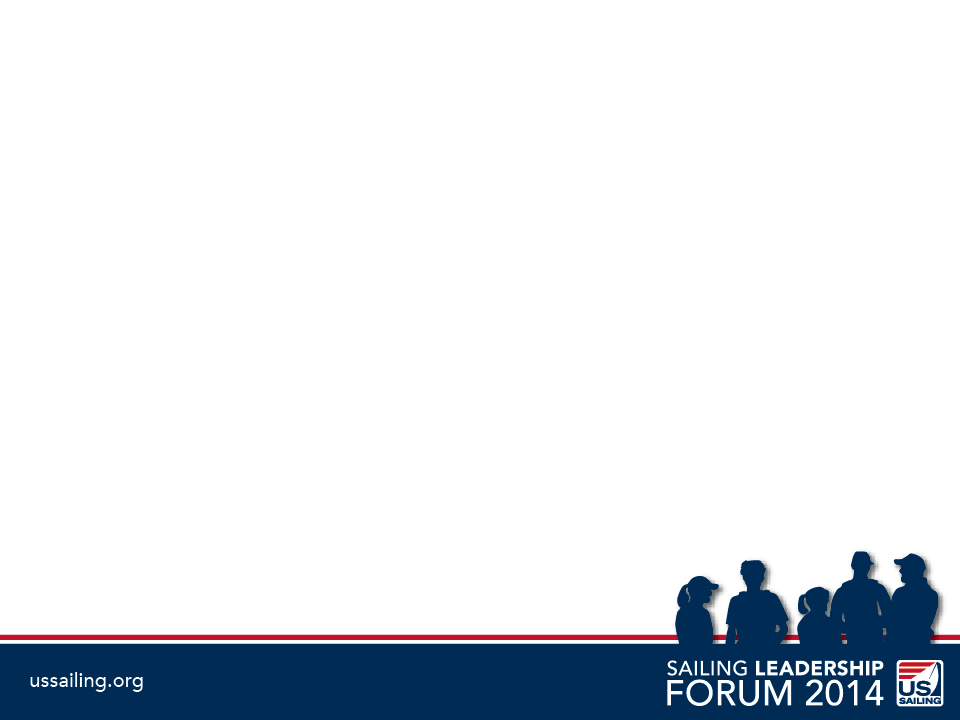 Your Opinion Matters

Please “check-in” to this session on the Sailing Leadership Forum app 
and complete the session survey 

Or

Complete one of the yellow survey forms in the back of the room and drop in the box



Thank you for attending this session